Краснодарский край, Апшеронский район, 
Ширванская сельская библиотека
Детям 
    знать 
положено
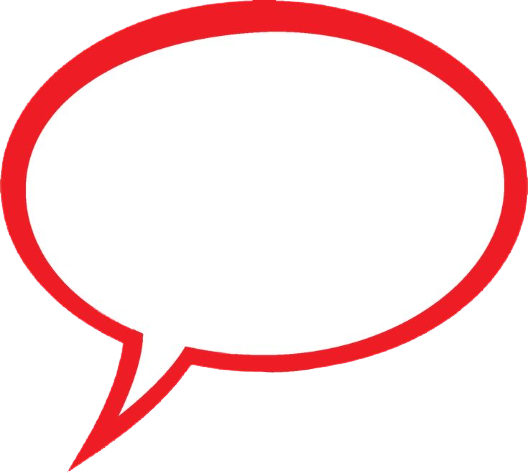 Вот послушайте ребята!
Я мы хотим вам рассказать, 
как же вам здоровье ваше – 
на ОТЛИЧНО сохранять!
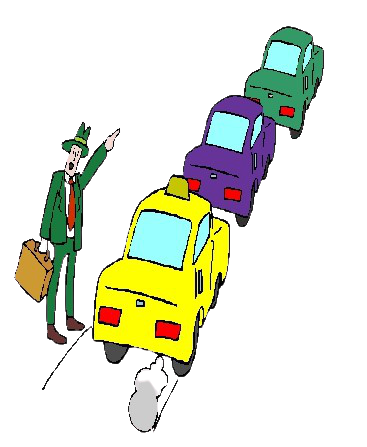 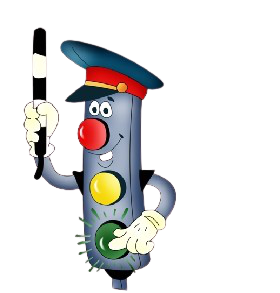 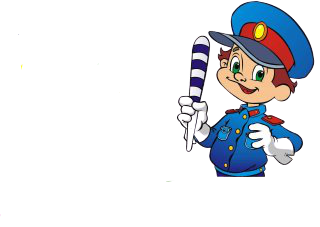 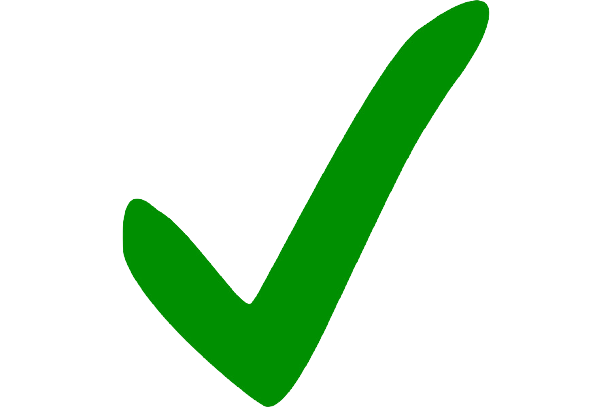 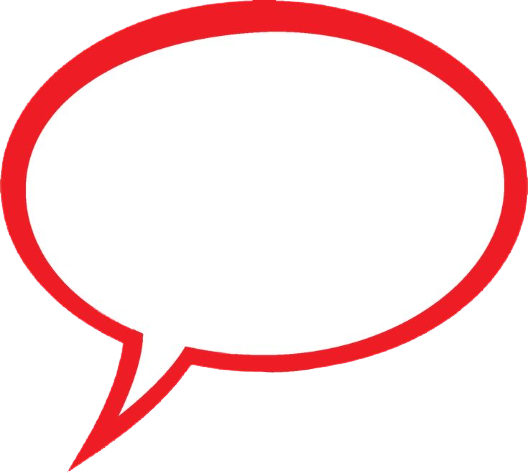 На дороге целый деньСильное движение,Не остановить потокДаже на мгновение.
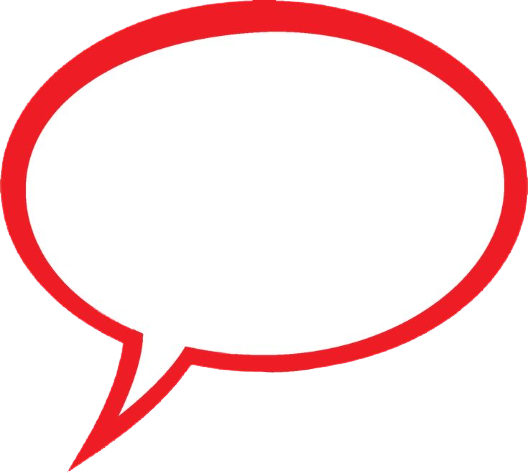 Чтобы не случилосьОпасных столкновений,Существуют 
ПравилаДорожного движения
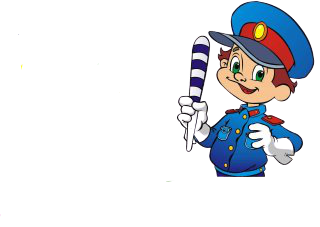 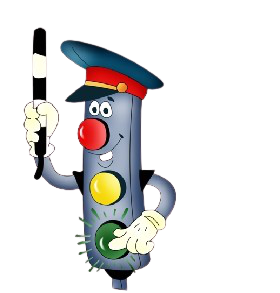 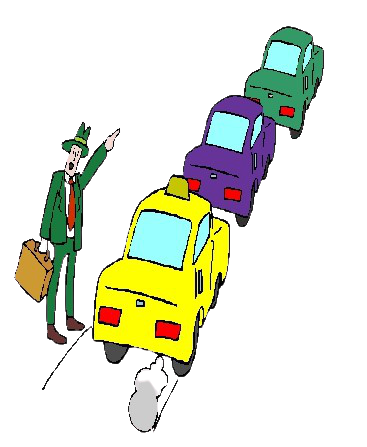 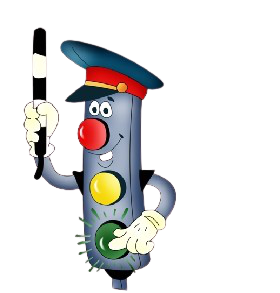 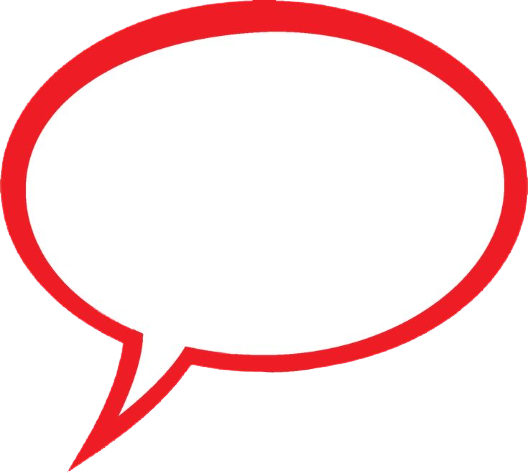 По проезжей части ездятВсе по правой стороне,Это Правило движеньяДействует во всей стране.
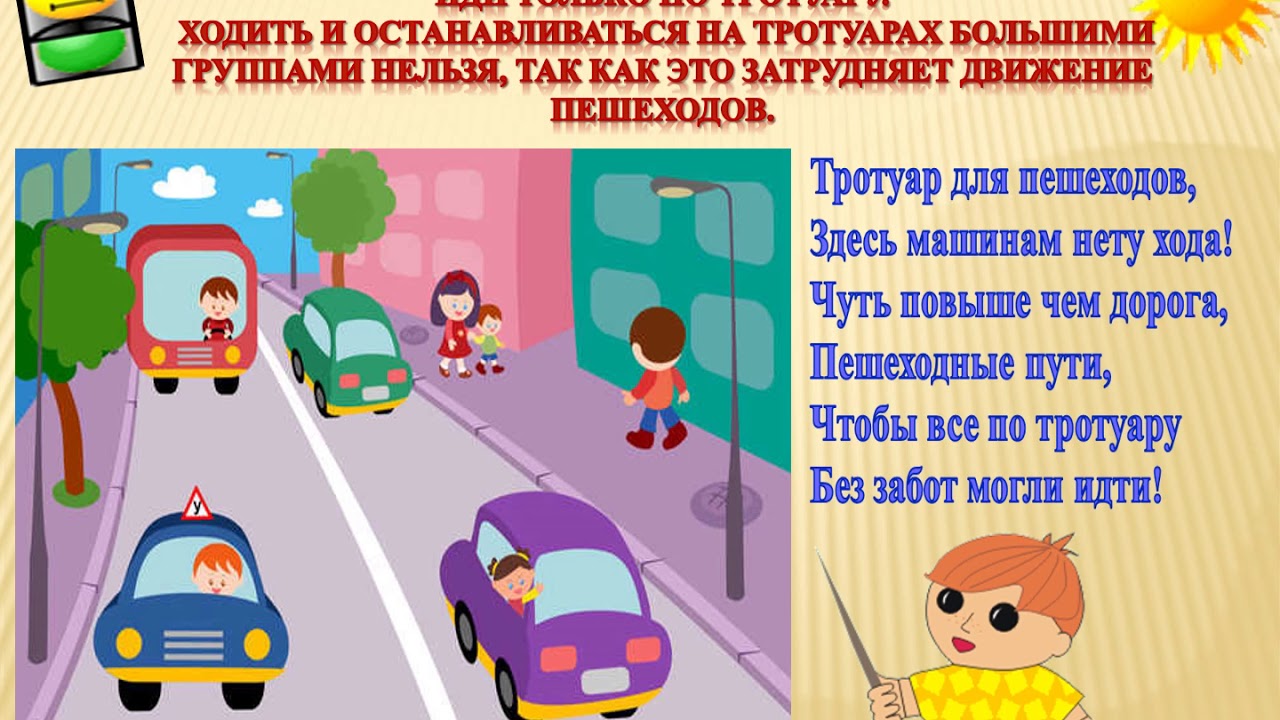 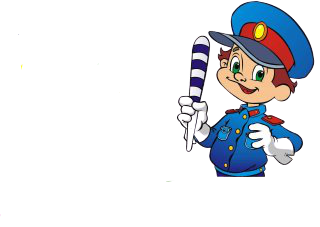 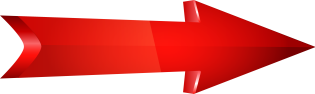 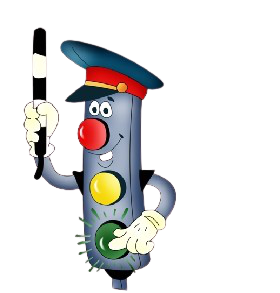 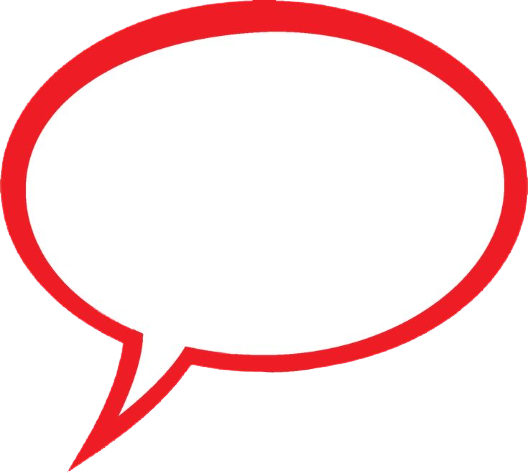 Пешеходы на дорогеБыли бы в опасности,Но для них есть тротуарВдоль проезжей части.
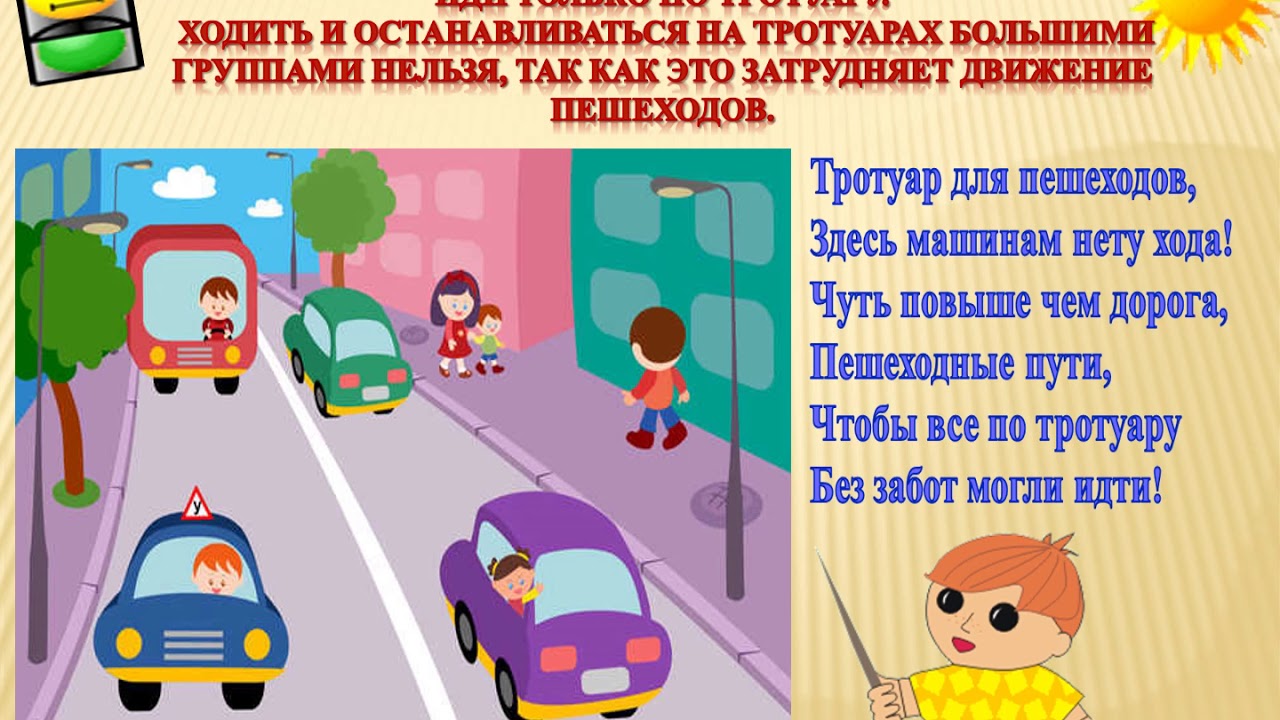 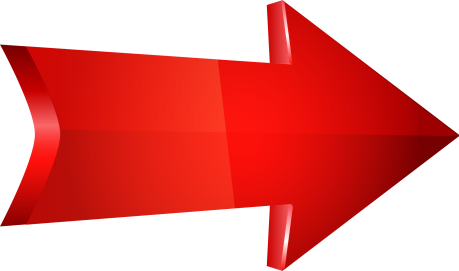 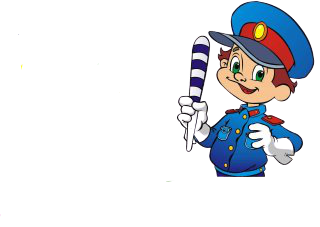 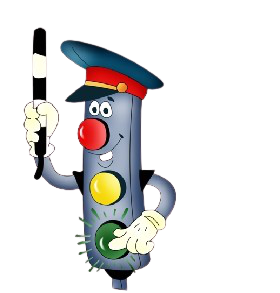 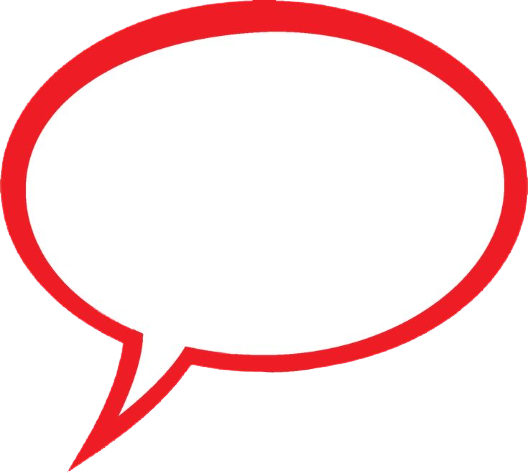 На шоссе за городомТротуаров нет:По краям обочина,А за ней кювет.
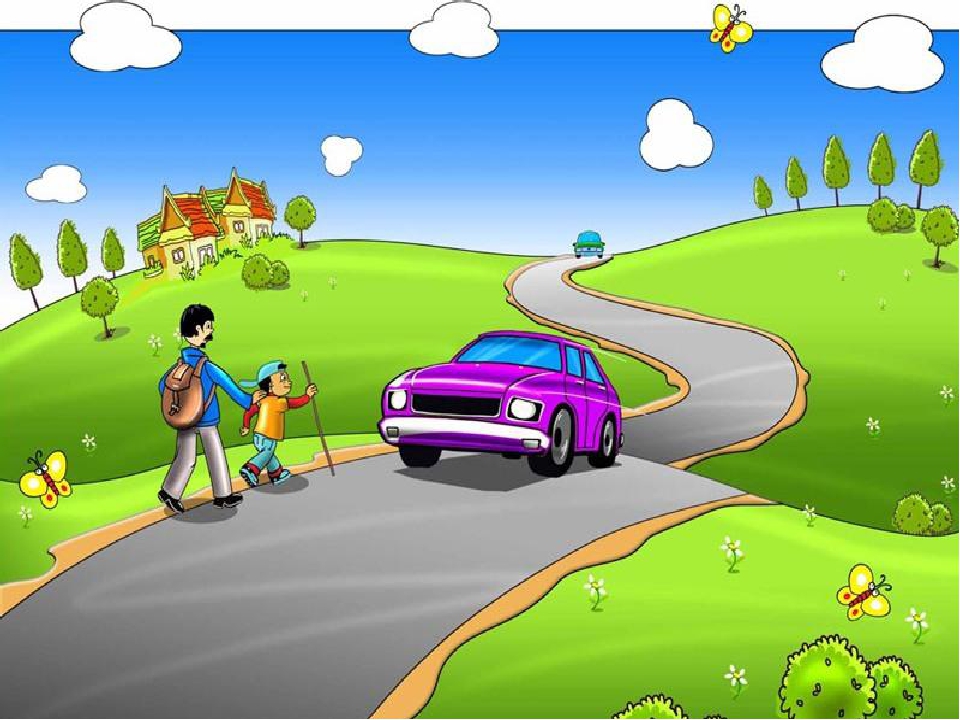 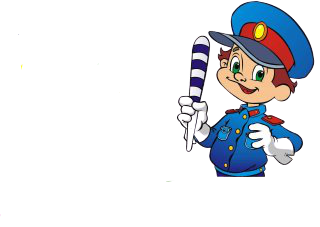 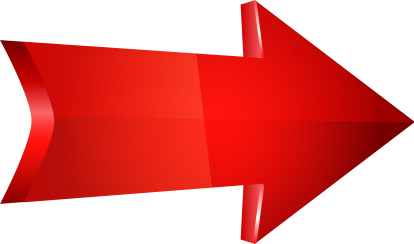 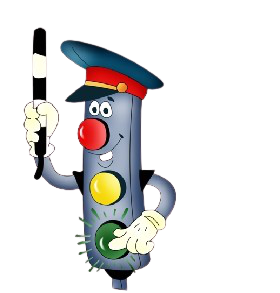 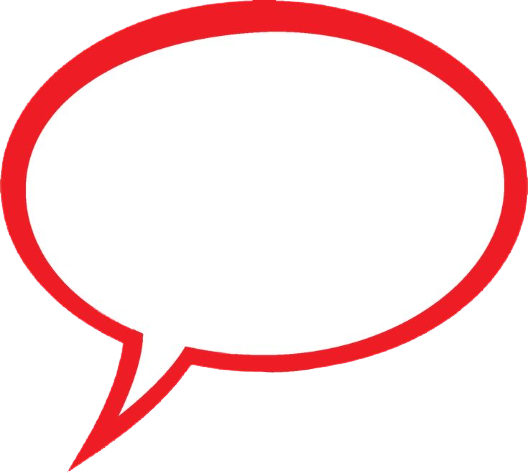 Люди на обочинеДвигаться должныТранспорту навстречуС левой стороны.
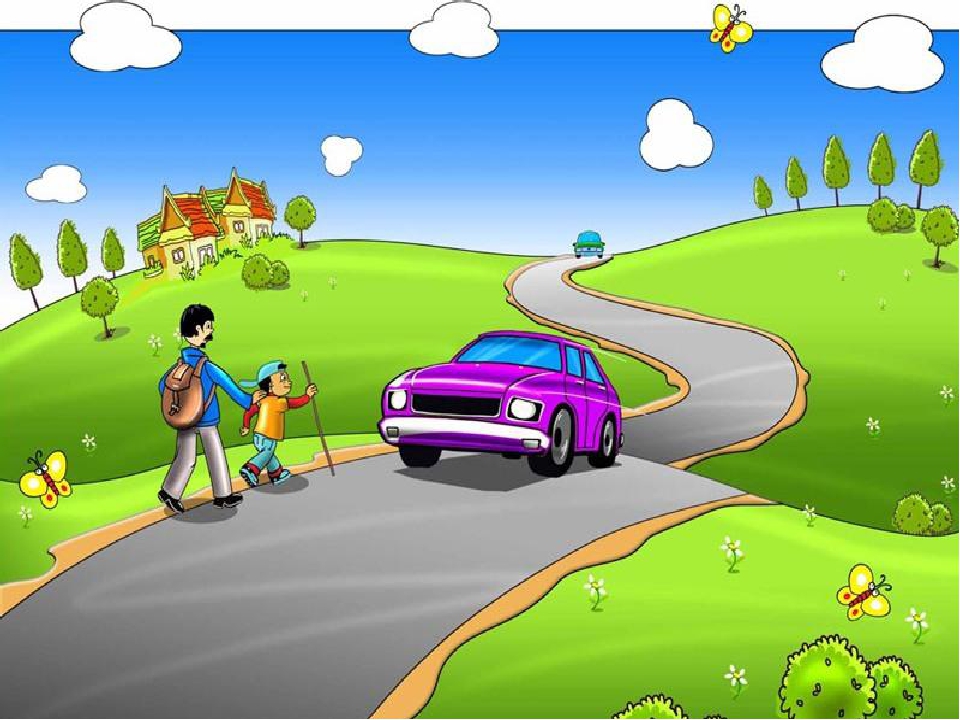 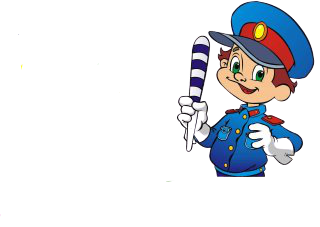 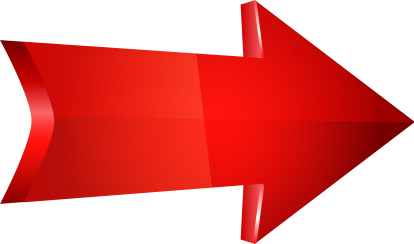 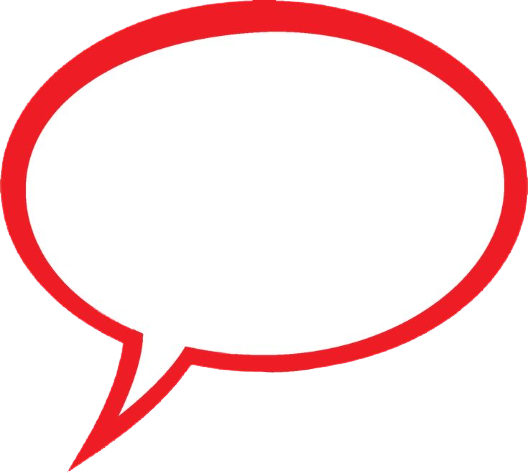 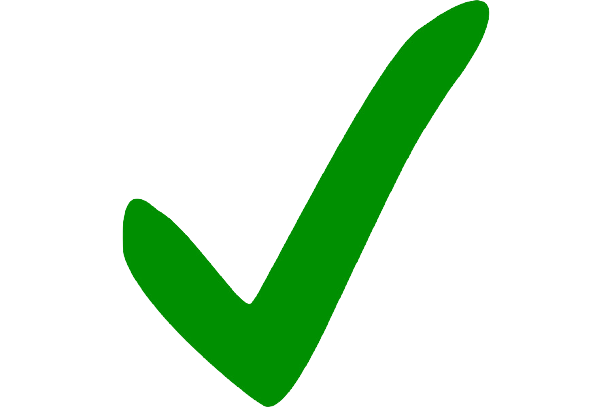 Переход через дорогуВ городе всегда найдем:Полосатая дорожкаНарисована на нем..
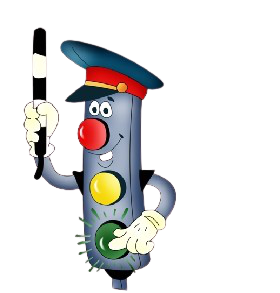 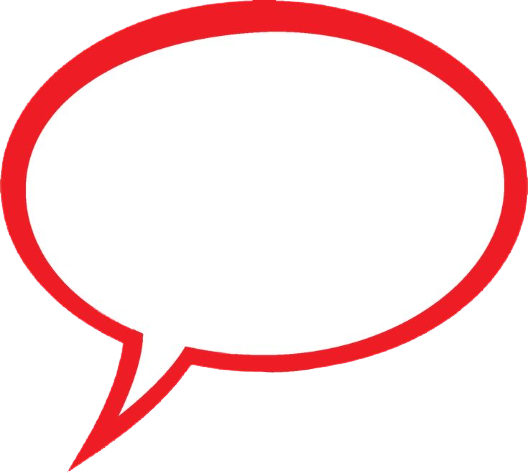 Рядом знак дорожный ставят:«Пешеходный переход»,Здесь дорогу переходитВесь сознательный народ.
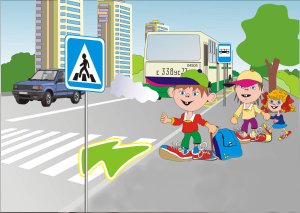 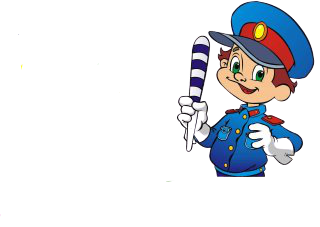 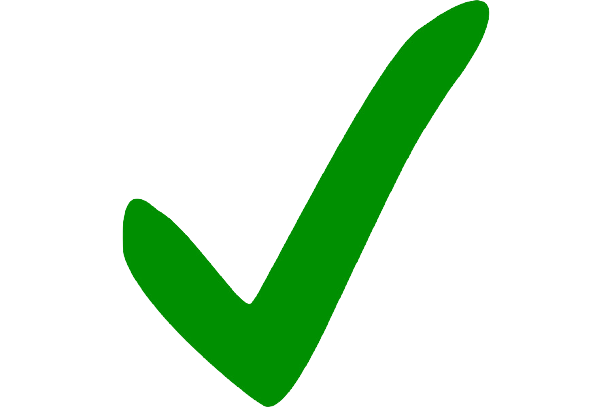 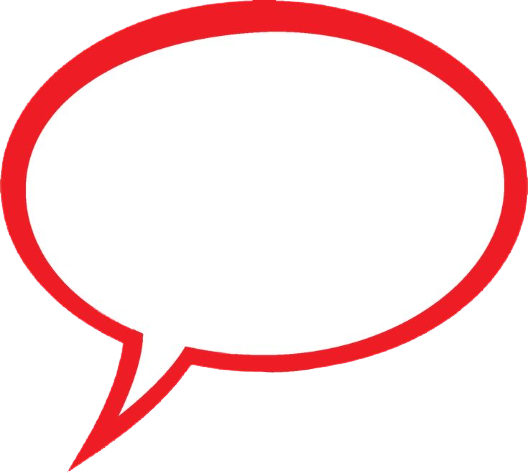 Регулирует движеньеСложное приспособленьеПод названьем СВЕТОФОР..
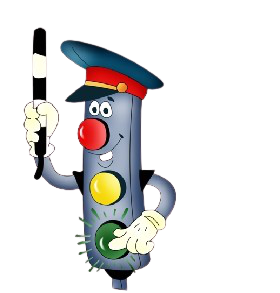 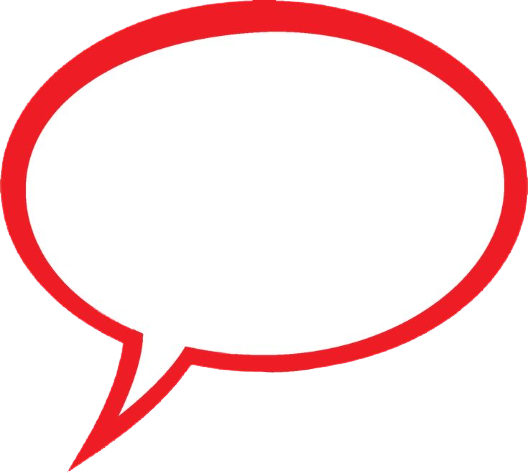 Светит ярко он нам с вамиРазноцветными огнями,И про них наш разговор.
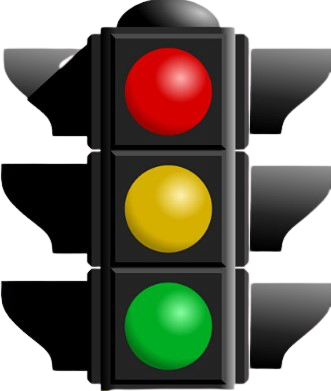 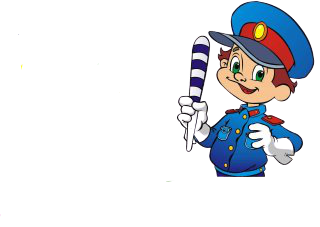 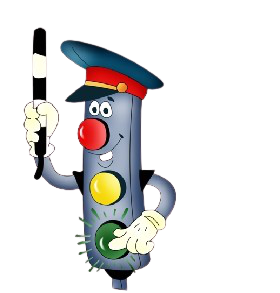 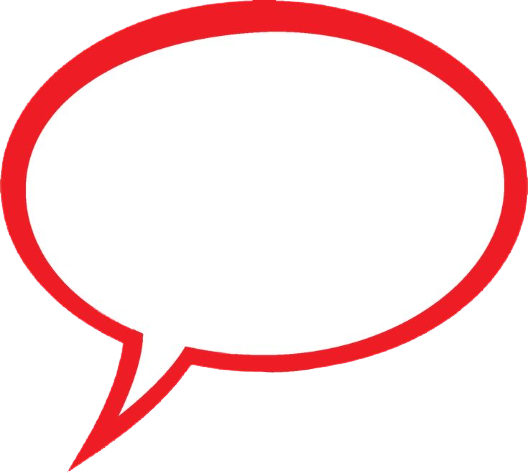 Загорелся красный Свет,Это значит – хода нет.Светофор сигналит строго:«Не ходите на дорогу!»
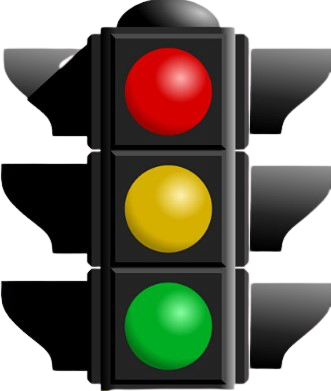 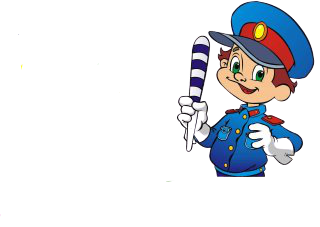 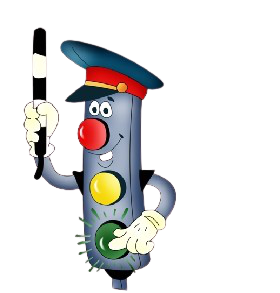 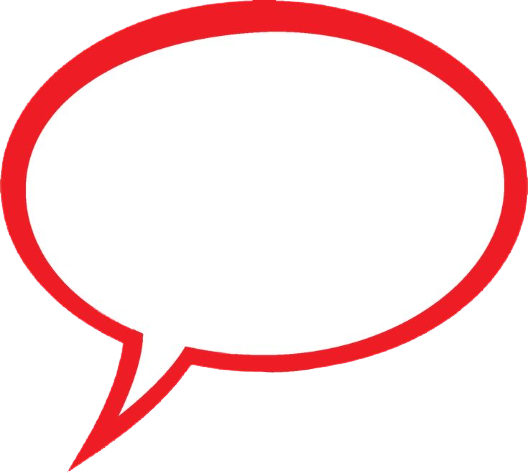 Если желтый свет горит,Подождать он нам велит.
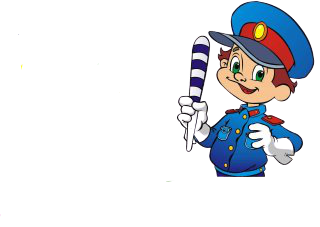 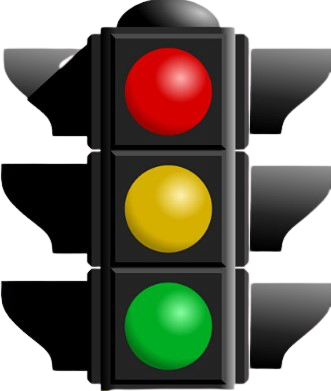 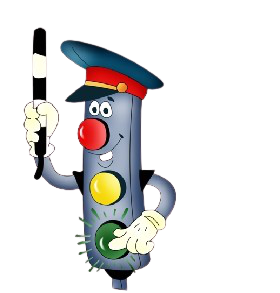 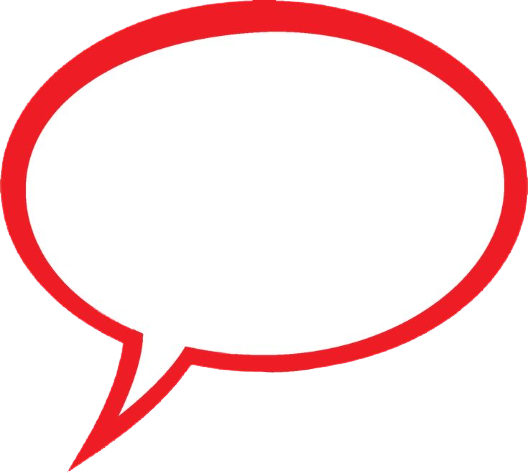 А когда горит зелёный,Это значит – путь свободный.Светофор вам говорит:«Переход для вас открыт!»
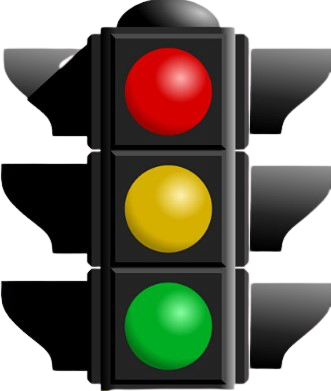 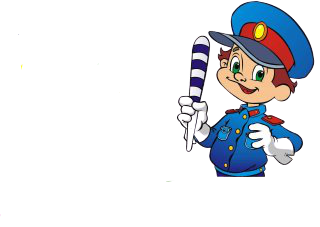 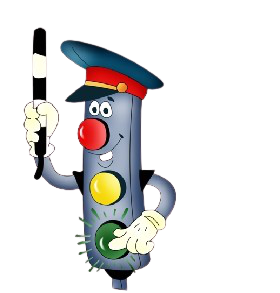 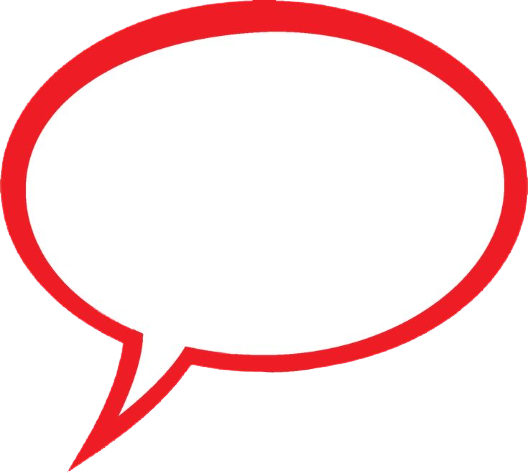 Если светофораНет на переходе,Посмотрите влевоПрежде, чем пойдете.
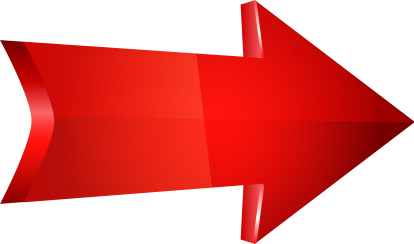 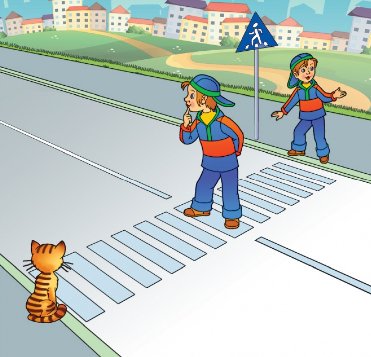 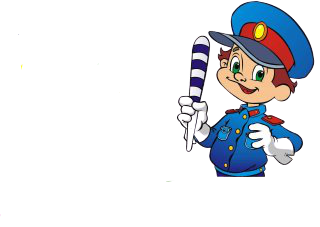 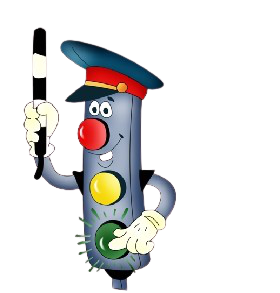 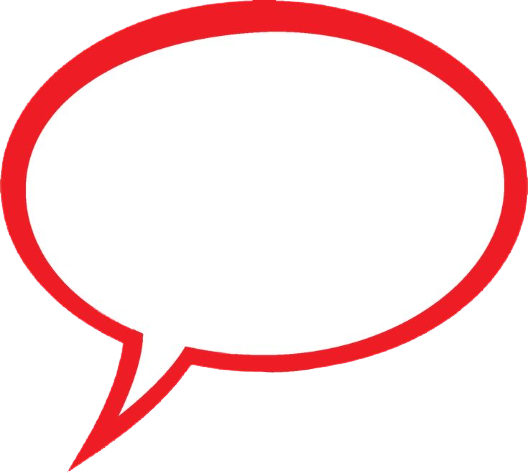 Посреди дорогиВправо посмотрите,Транспорт пропустите,А потом идите.
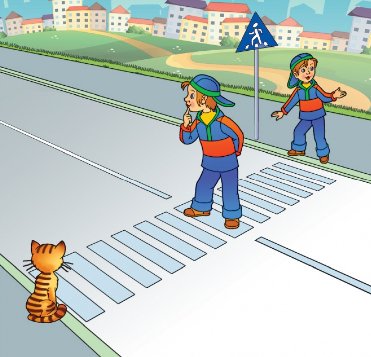 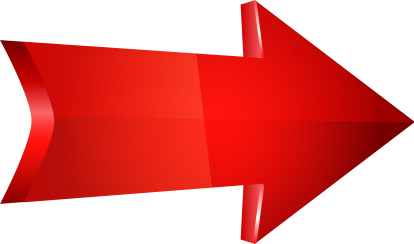 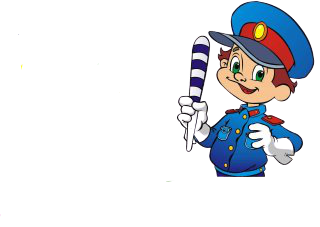 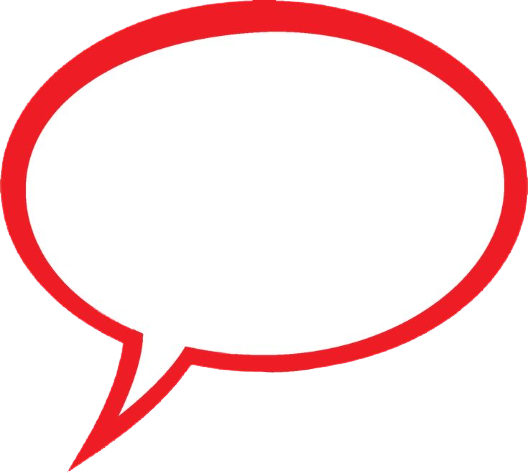 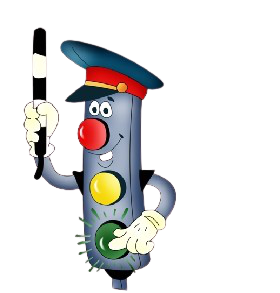 На проезжей частиНе катайтесь, дети,Ни на самокате,Ни на велосипеде.
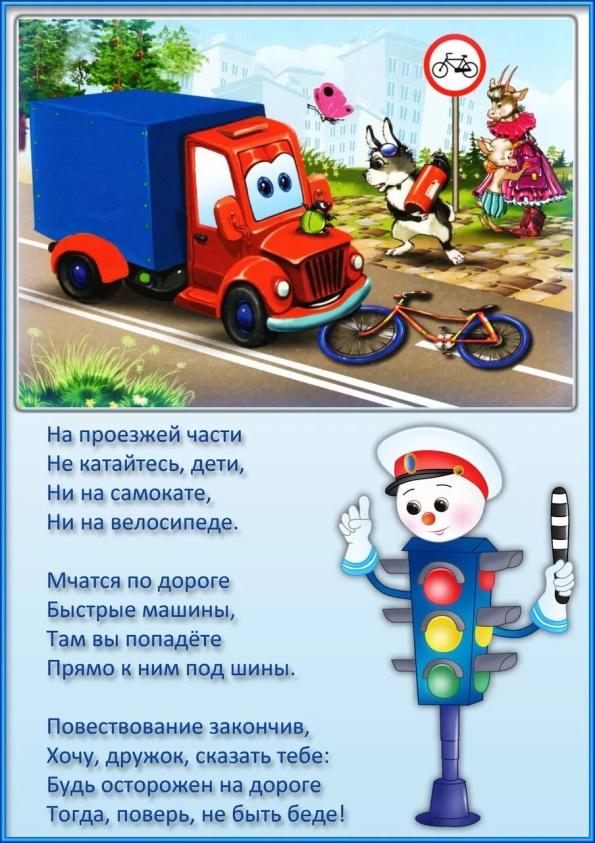 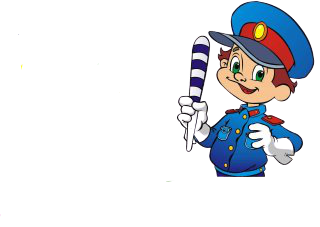 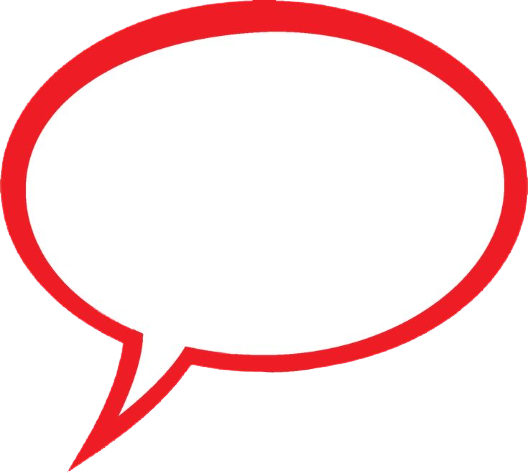 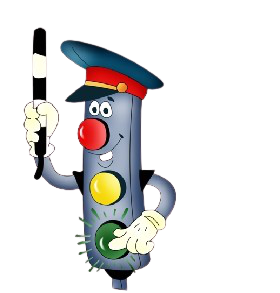 Во дворе играют дети,По дороге транспорт ездит.Не случилась, чтоб беда,Не ходи играть туда.
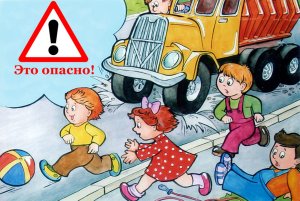 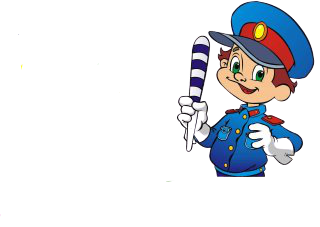 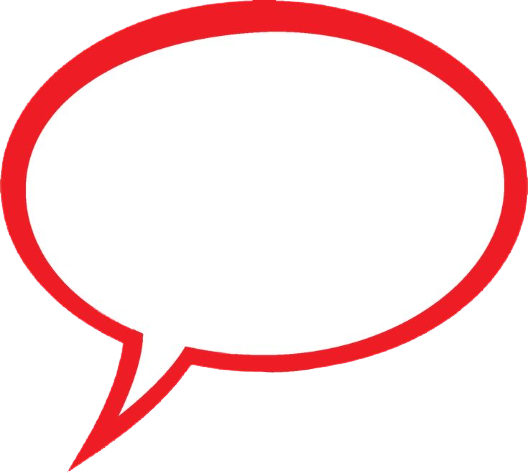 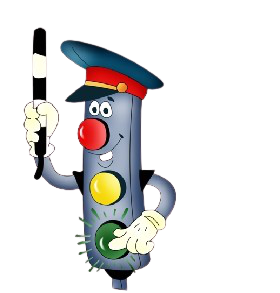 И всегда в любой игреОставайтесь во дворе.На проезжей частиМожет быть несчастье.
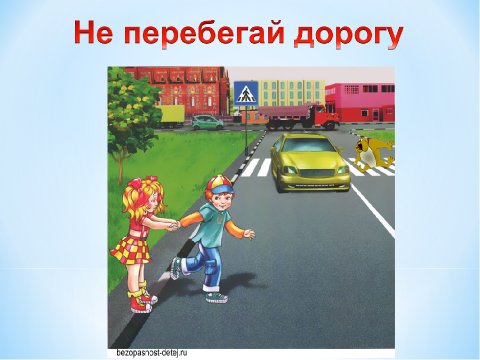 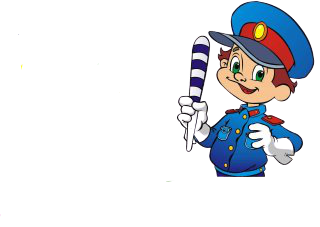 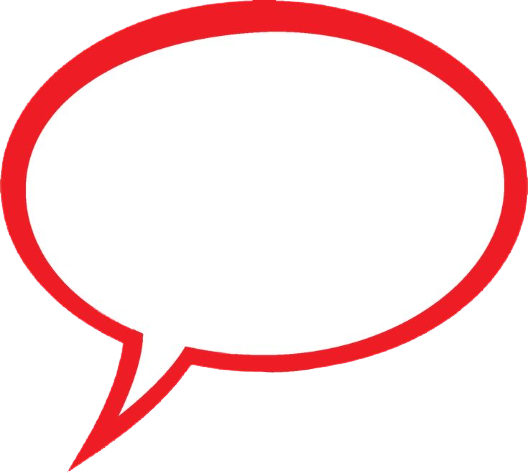 И ЕЩЁ!!!!
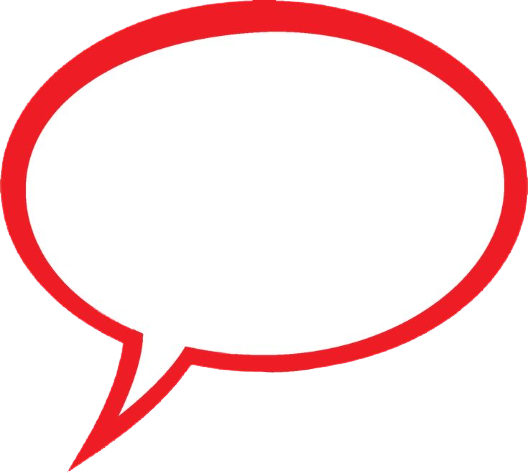 Пешеходы на дороге были бы в опасности,
Но у них есть на одежде фликер безопасности
Ярко в темноте горит, всем машинам говорит: 
«Ты шофер, не торопись, 
                        видишь знак остановись»
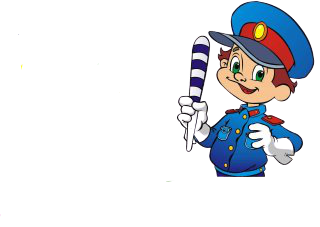 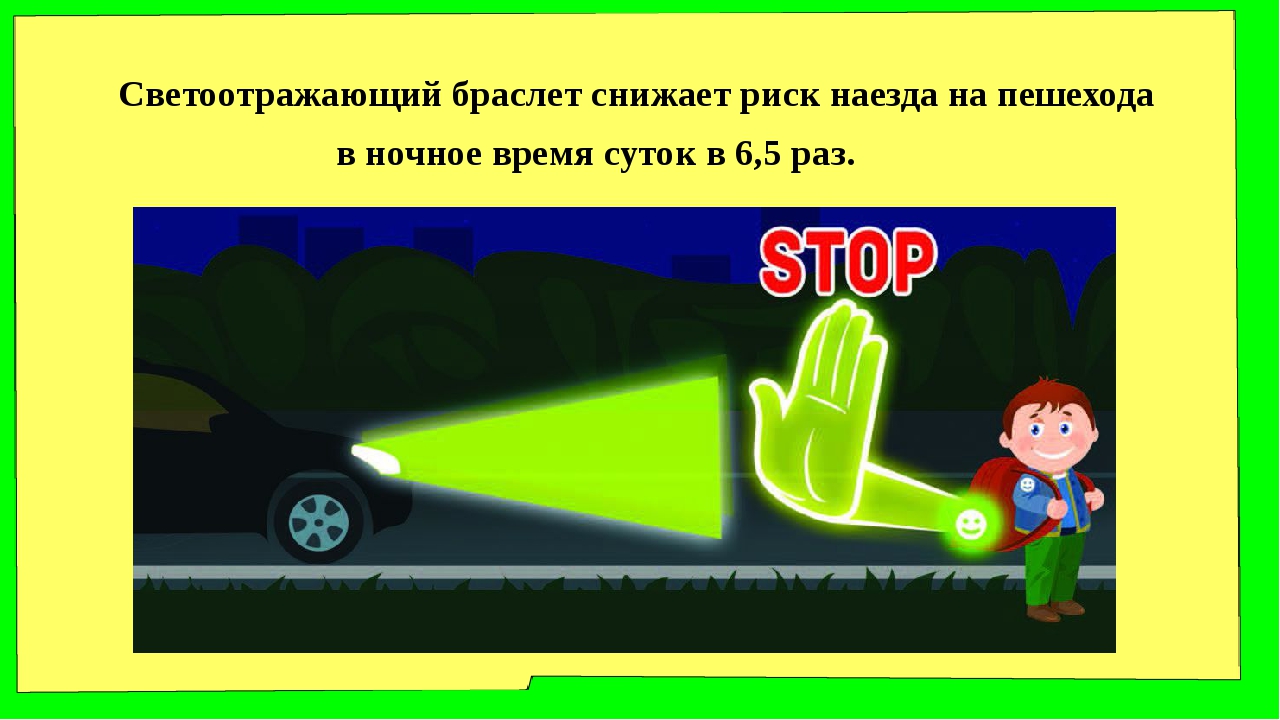 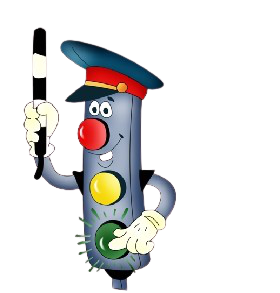 СОБЛЮДАЙТЕ
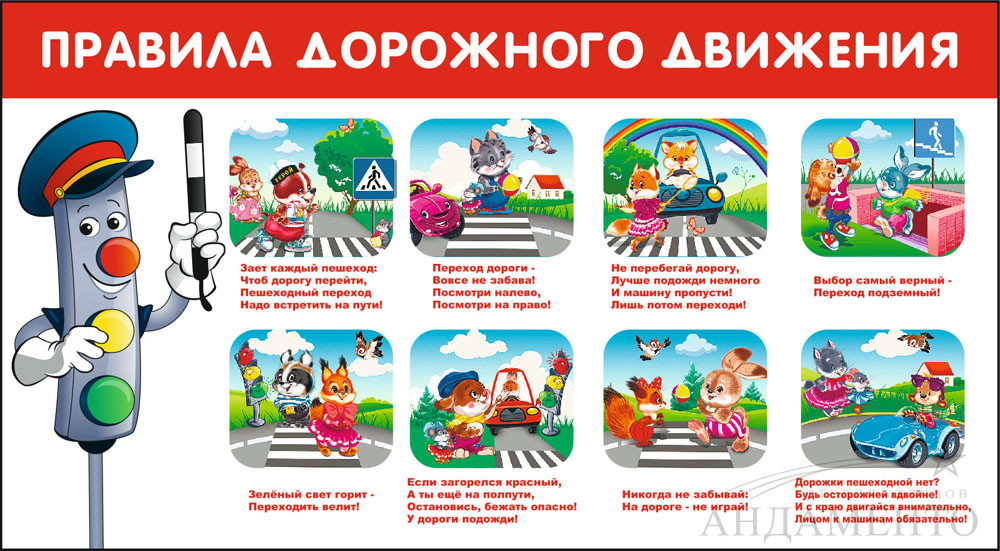 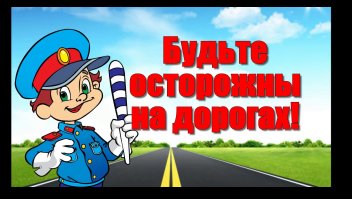 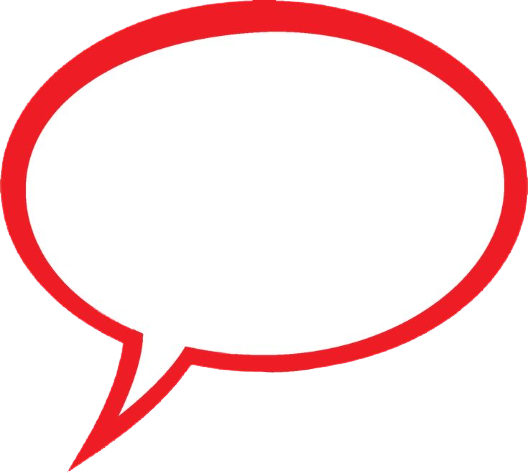 СПАСИБО ЗА ВНИМАНИЕ!!!
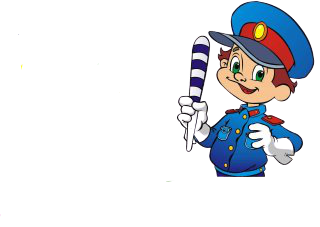 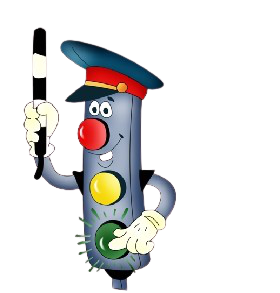